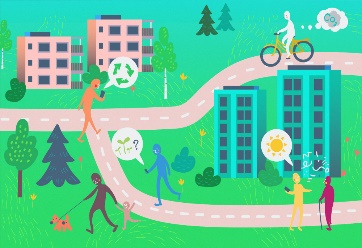 Hiilikartta Kick-offOhjelma
9:00	Tilaisuuden avaus (Kari Oinonen, SYKE)
9:05	Ilmastonmuutos alueidenkäytössä (Sanna Andersson, YM)
9:15	ELY-keskusten rooli MRL:n edistäjinä (Soili Ingelin, Pirkanmaan ELY-keskus)
9:25	Hiilikartta-hankkeen tavoitteet, toteutus ja tekijät (Kari Oinonen, SYKE)
9:35	Hankkeen esittely
Hiilikartta-työkalu (Otso Valta, Avoin ry)
Aineistot ja mallit työkalun pohjana (Emmi Hilasvuori, Luke)
Käyttötarpeet ja niihin vastaaminen (Antti Rehunen, SYKE)
10:10      Tampereen ja Turun kommenttipuheenvuorot (Tampere; Kristiina Karppi, Turku)
10:40      Keskustelu ja eväitä hankkeelle
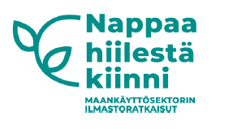 1
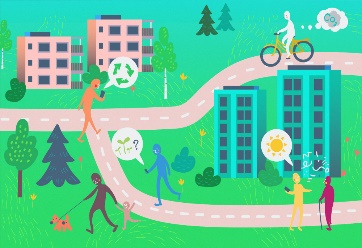 Hiilikartta – Kaavoittajan karttatyökalu
Luodaan paikkatietopohjainen, selaimessa toimiva työkalu kaavan aiheuttamien hiilivarasto- ja -nieluvaikutusten arviointiin
-> kaavoittajat saavat käsityksen kohdealueen tämänhetkisestä hiilitaseen arviosta ja voivat arvioida erilaisten kaavallisten maankäyttövaihtoehtojen vaikutuksia hiilivarastoon sekä hiilensidontaan pidemmällä aikajänteellä. Toimii kaikilla kaavatasoilla
Luodaan olemassa olevista tietoaineistoista jalostettuja sekä mallinnettuja aineistoja
Tuodaan tietoaineistot ja työkalu laajaan, avoimeen käyttöön kunnissa ja maakunnan liitoissa sekä kaavoitusta tekevissä konsulttiyrityksissä
Yhteiskehittämishanke; pilotteja, laaja osallistaminen
Pilotit: Tampere, Pirkanmaan ELY-keskus, Turku, Varsinais-Suomen liitto, Porvoo, Sodankylä
Aikataulu 04-2022 – 12/2023
Kari Oinonen, SYKE
1.6.2022
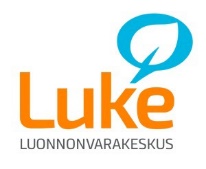 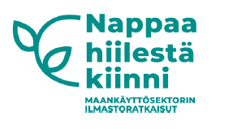 2
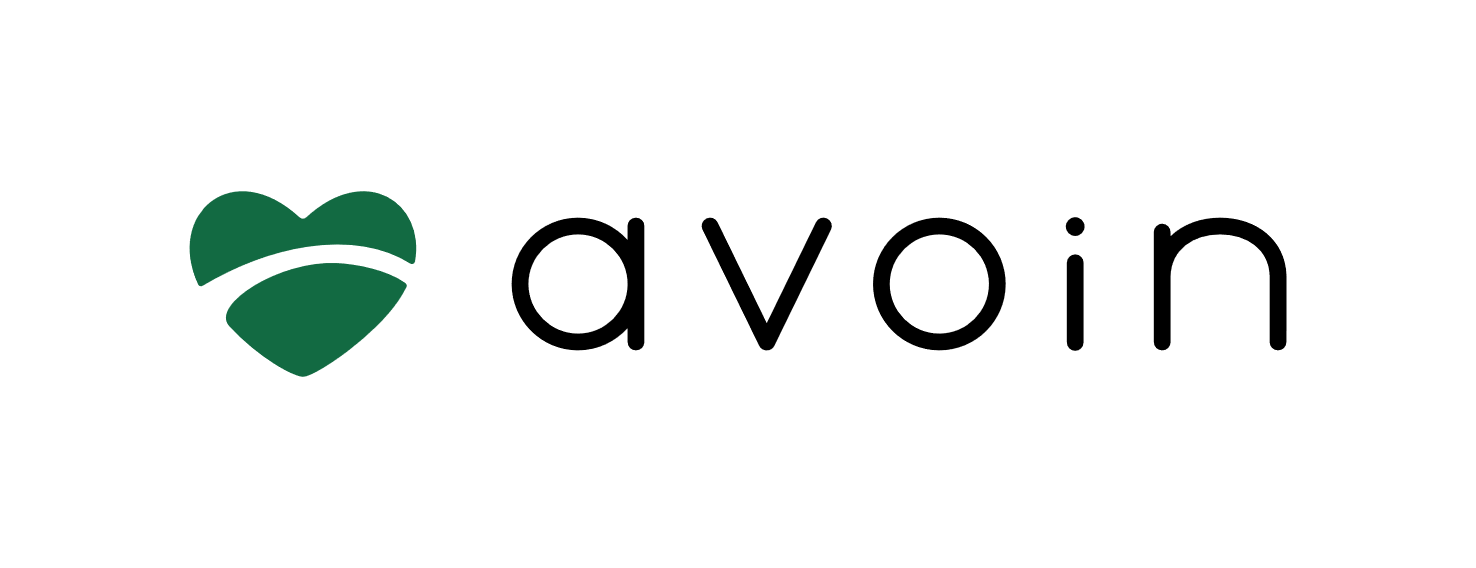 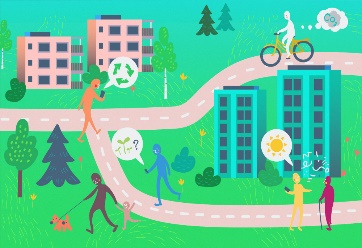 Tekijät
SYKE
Hankkeen johto, TP3, viestintä
Kari Oinonen, Antti Rehunen, Sampo Pihlainen, Kimmo Nurmio, Saara Sivonen, Riitta Teiniranta (ohry)
LUKE
TP1
Emmi Hilasvuori, Jukka Lokka, Eeva-Maria Tuhkanen, Henri Honkanen, Leena Kärkkäinen, Matti Katila, Hannu Salminen, Jukka Pekka Myllykangas, Antti Wall, Raisa Mäkipää (ohry)
Avoin ry
TP3, viestintä
Otso Valta, Lara Jasim, Petja Valkama, Tuula Cox
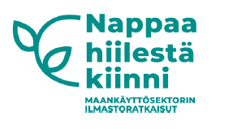 3